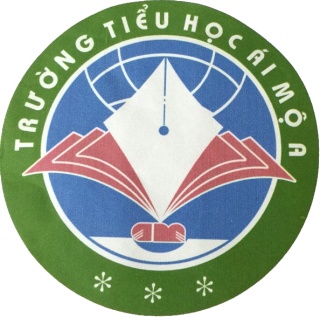 PHÒNG GD&ĐT  QUẬN LONG BIÊN
TRƯỜNG TIỂU HỌC ÁI MỘ A
MÔN: Khoa học
Tiết : 42  – Tuần : 21
BÀI: Sự lan truyền của âm thanh
GV Thực hiện: Phạm Thúy Hồng
Thöù
Khoa học
Tieát:42
Sự lan truyền của âm thanh
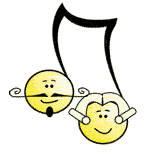 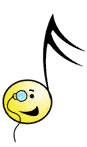 HAÙT
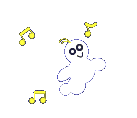 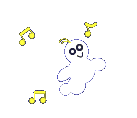 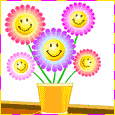 Kiểm tra bài cũ
Âm thanh
*AÂm thanh ñöôïc phaùt ra khi naøo ?
*Cho vaøo oáng bô 1 vieân soûi. Haõy noùi 3 caùch khaùc nhau ñeå oáng bô phaùt ra aâm thanh .
Sự lan truyền của âm thanh
Hoaït ñoäng 1: Tìm hieåu veà söï lan truyeàn aâm thanh
Thaûo luaän nhoùm 5
-Ñaët phía döôùi troáng 1 caùi oáng bô , mieäng oáng ñöôïc boïc ni loâng vaø treân coù raéc ít vuïn giaáy nhö hình 1.
- Goõ troáng  vaø quan saùt caùc vuïn giaáy. Neâu keát quaû quan saùt.
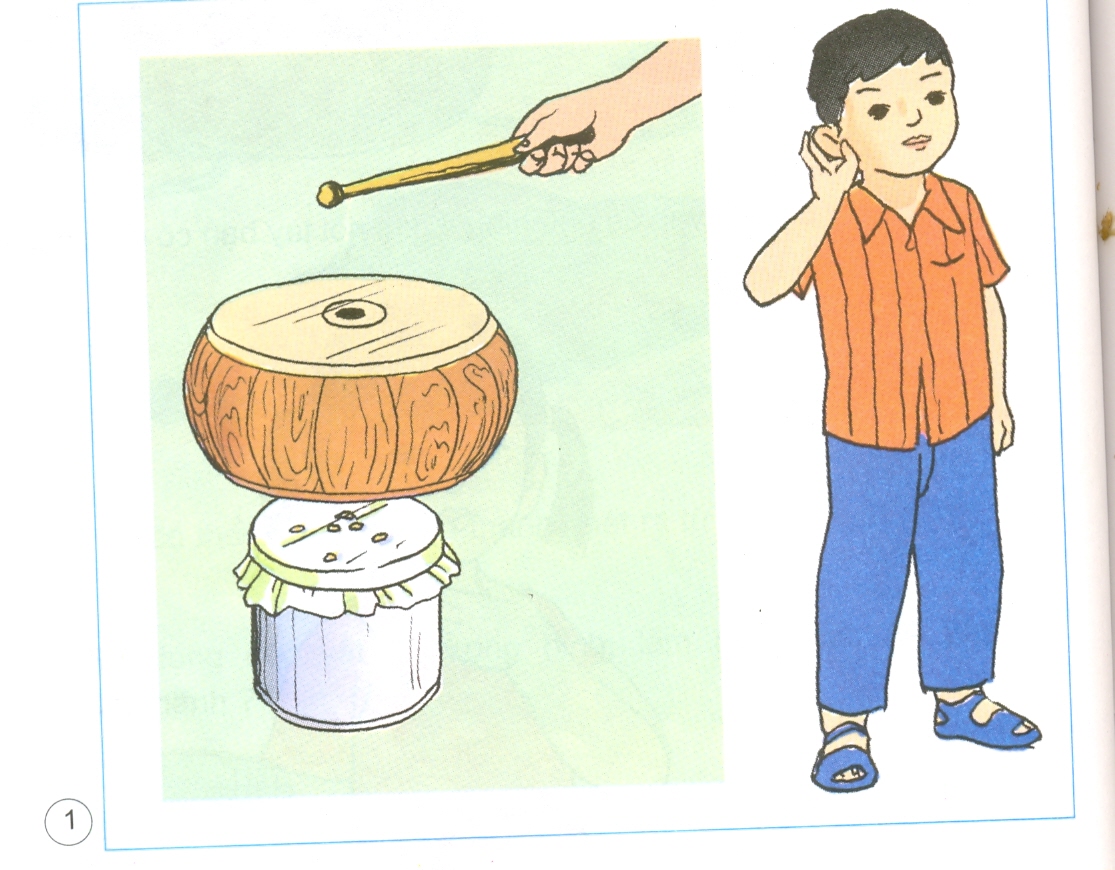 Khi maët troáng rung, khoâng khí xung quanh cuõng rung ñoäng. Rung ñoäng naøy ñöôïc lan truyeàn trong khoâng khí. Khi rung ñoäng lan truyeàn tôùi mieäng oáng seõ laøm cho taám ni loâng  rung ñoäng vaø laøm caùc vuïn giaáy chuyeån ñoäng.
-Töông töï nhö vaäy, khi rung ñoäng lan truyeàn tôùi tai ta seõ laøm maøng nhó rung ñoäng, nhôø ñoù ta coù theå nghe ñöôïc aâm thanh.
*Neâu ví duï chöùng toû aâm thanh lan truyeàn trong khoâng khí.
Ví duï chöùng toû aâm thanh lan truyeàn trong khoâng khí: ta nghe ñöôïc tieáng troáng tröôøng, tieáng coøi xe, tieáng coâ giaùo giaûng baøi, tieáng nhaïc,...
Hoaït ñoäng 2: 
Tìm hieåu söï lan truyeàn aâm thanh qua chaát loûng , chaát raén.
*Thaûo luaän nhoùm 4
Ñaët moät chieác ñoàng hoà chuoâng ñang keâu vaøo moät tuùi ni loâng , buoäc chaët tuùi laïi roài thaû vaøo chaäu nöôùc. AÙp moät tai vaøo thaønh chaäu, tai kia bòt laïi. Baïn coù nghe thaáy tieáng chuoâng ñoàng hoà khoâng ? Keát quaû naøy cho thaáy aâm thanh coù truyeàn qua thaønh chaäu, qua nöôùc ñöôïc khoâng ?
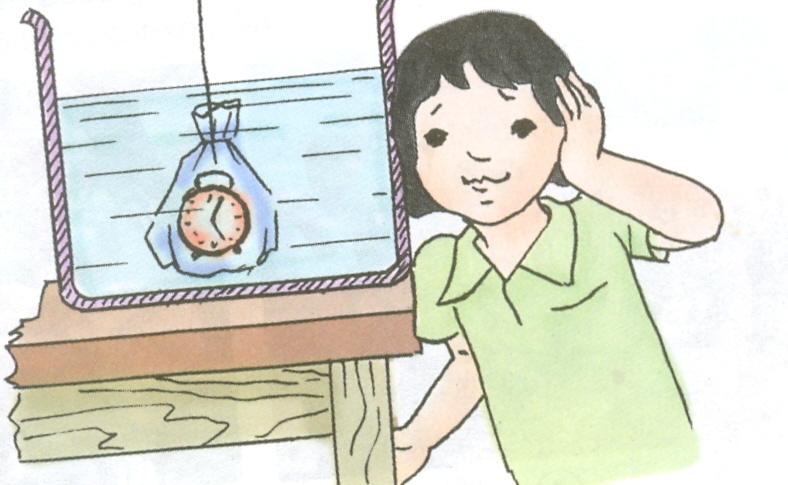 - Em nghe thaáy tieáng chuoâng ñoàng hoà keâu.
-Keát quaû naøy cho thaáy aâm thanh coù theå truyeàn qua thaønh chaäu, truyeàn qua nöôùc.
AÂm thanh khoâng chæ truyeàn ñöôïc qua khoâng khí maø coøn truyeàn qua chaát raén, chaát loûng.
*Neâu ví duï daãn chöùng aâm thanh truyeàn qua chaát raén, chaát loûng.
-Goõ thöôùc vaøo hoäp buùt treân maët baøn, aùp moät tai xuoáng baøn, bòt tai kia laïi ta seõ nghe ñöôïc aâm thanh.
-AÙp tai xuoáng ñaát, coù theå nghe tieáng xe coä, tieáng chaân ngöôøi ñi, tieáng voù ngöïa,…
-Caù coù theå nghe tieáng chaân ngöôøi böôùc treân bôø hay döôùi nöôùc ñeå laãn troán.
-Caù heo, caù voi coù theå  « noùi chuyeän » döôùi nöôùc,…
Hoaït ñoäng 3: 
Tìm hieåu aâm thanh yeáu ñi hay maïnh leân khi khoaûng caùch ñeán nguoàn aâm xa hôn.
Caû lôùp
*AÂm thanh khi lan truyeàn ra xa seõ maïnh leân hay yeáu ñi ? Neâu ví duï.
-AÂm thanh khi lan truyeàn ra xa seõ yeáu ñi.
-Ví duï: 
.  Khi ñöùng gaàn troáng tröôøng thì nghe roõ hôn.
.  Khi oâ toâ ôû xa nghe tieáng coøi nhoû..
.  Ngoài gaàn ñaøi nghe tieáng nhaïc to, ñi xa daàn nghe tieáng nhaïc nhoû ñi,...
Hoaït ñoäng 4: 
Troø chôi noùi chuyeän qua ñieän thoïai
-Töøng nhoùm thöïc haønh noùi chuyeän qua ñieän thoaïi( oáng noái daây).
-Töøng nhoùm ñoïc maãu tin do GV phaùt.
-Nhoùm naøo ghi laïi ñuùng maãu tin maø khoâng ñeå loä thì ñaït yeâu caàu.
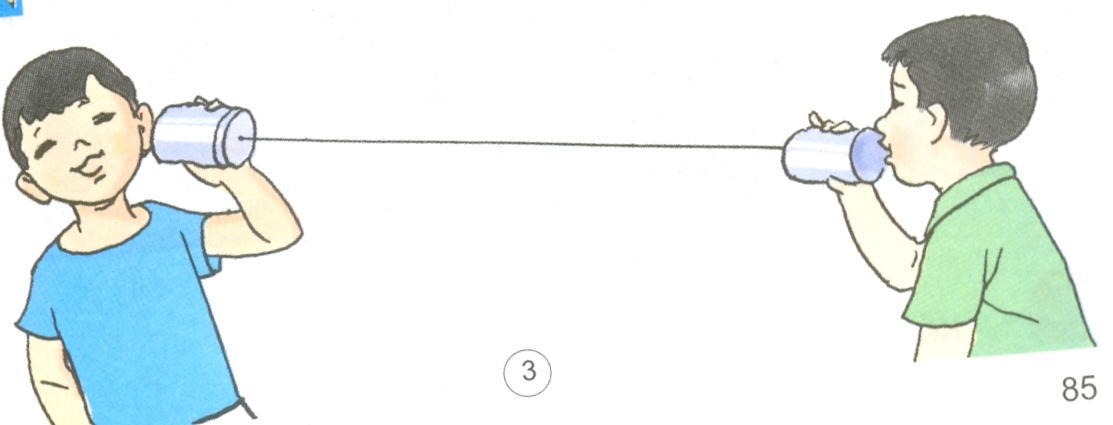 * AÂm thanh khoâng chæ truyeàn ñöôïc qua khoâng khí maø coøn truyeàn qua chaát raén, chaát loûng. AÂm thanh coù vai troø heát söùc quan troïng nhöng moãi ngöôøi caàn coù yù thöùc traùnh laøm oàn, laøm phieàn loøng ñeán ngöôøi khaùc.
Âm thanh trong cuộc sống